Nota šestnajstinka
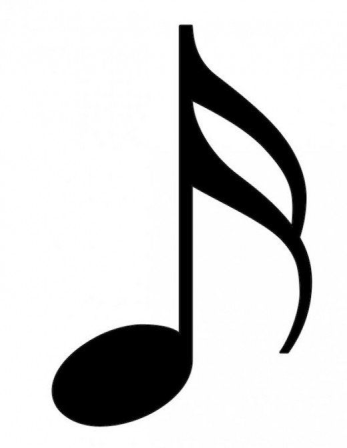 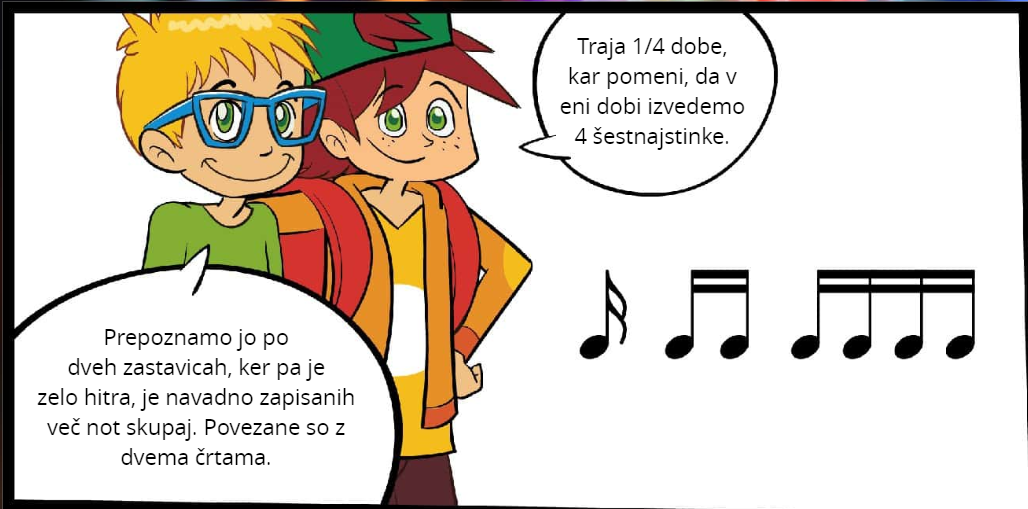 POSNETEK „RADOVEDNIH PET“, založba Rokus-Klett
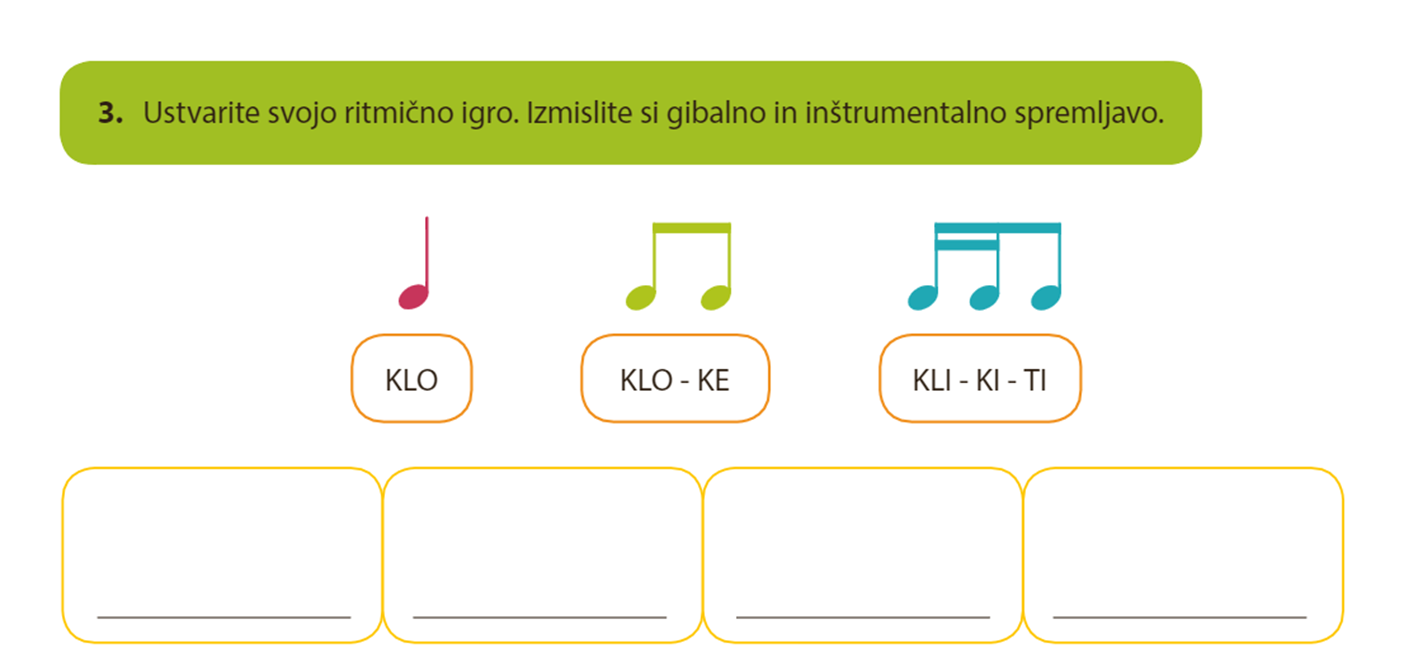